Painted Rocks
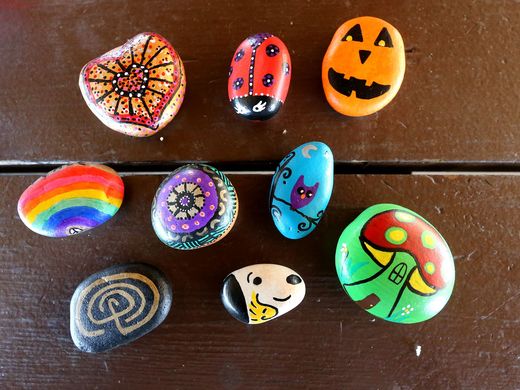